Животные леса
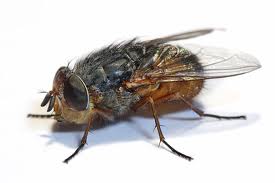 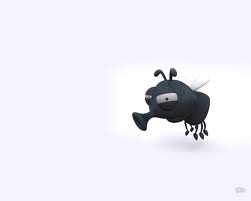 МУХА
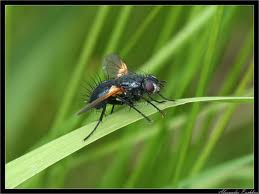 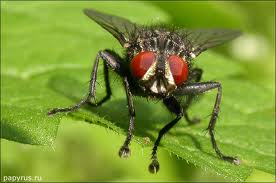 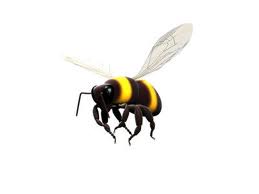 ПЧЕЛА
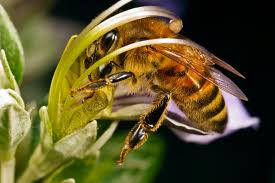 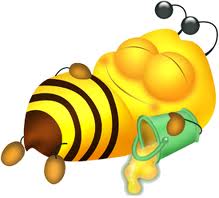 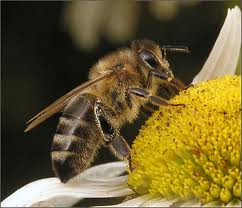 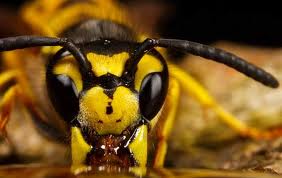 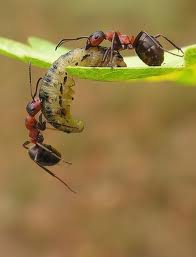 МУРАВЕЙ
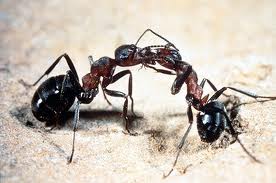 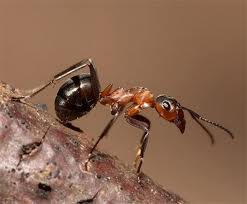 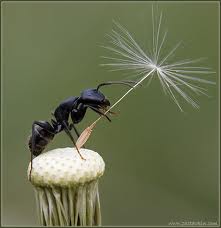 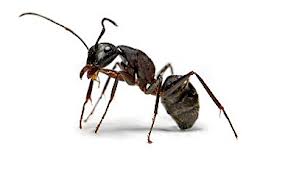 ЖУК-КОРОЕД
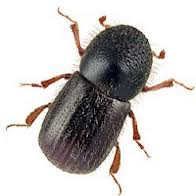 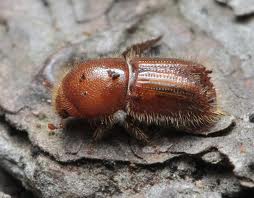 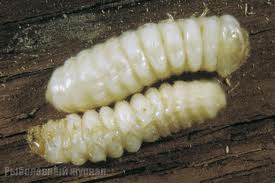 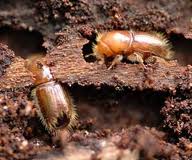 БУРАЯ ЛЯГУШКА
ЯЩЕРИЦА
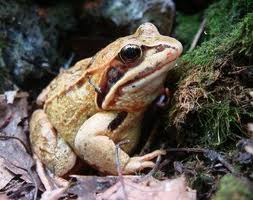 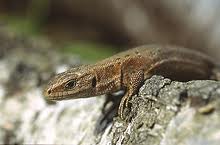 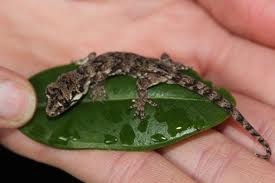 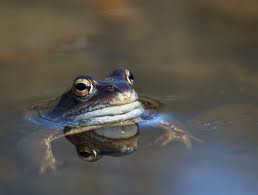 ГАДЮКА
УЖ
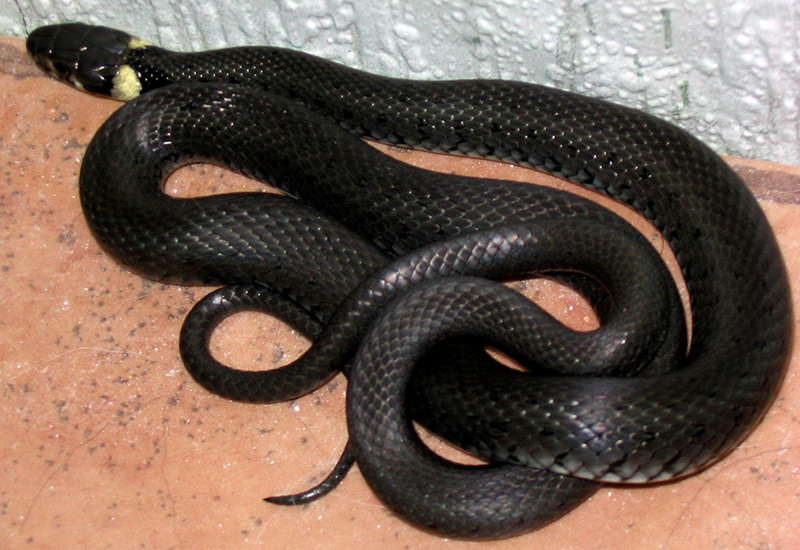 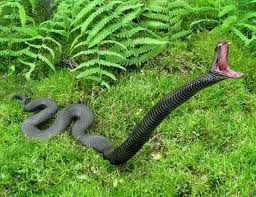 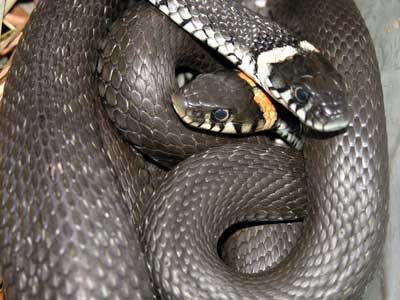 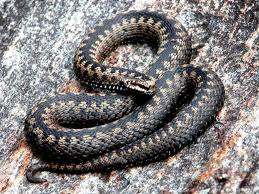 ИВОЛГА
ДРОЗД
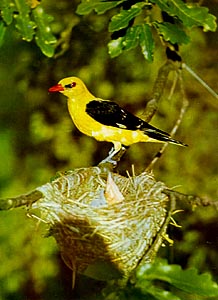 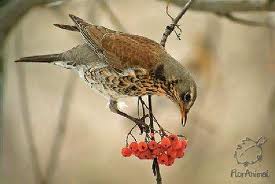 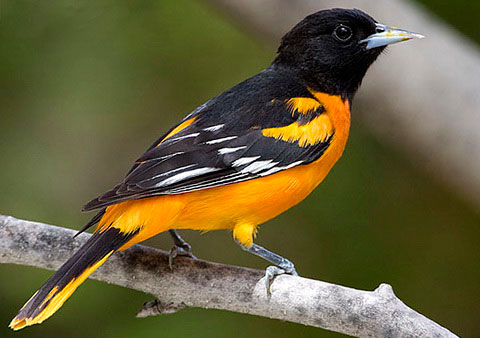 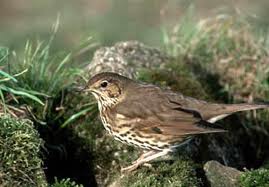 ЗЯБЛИК
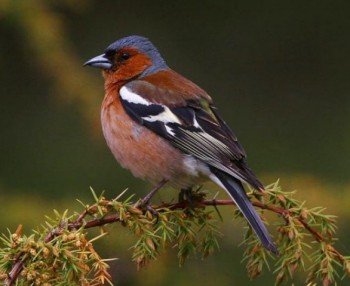 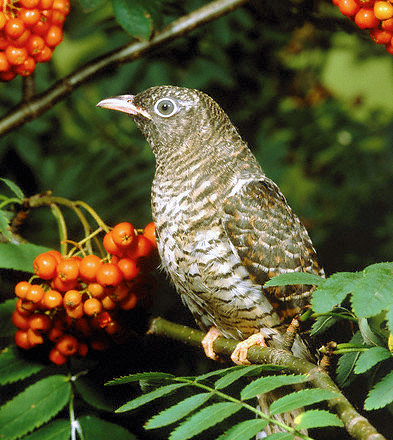 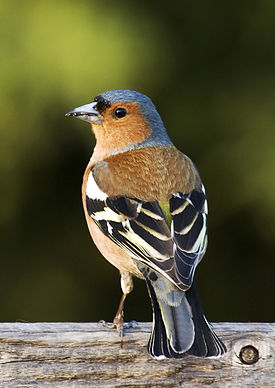 КУКУШКА
ДЯТЕЛ                            СИНИЦА
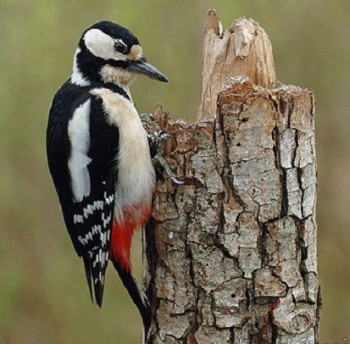 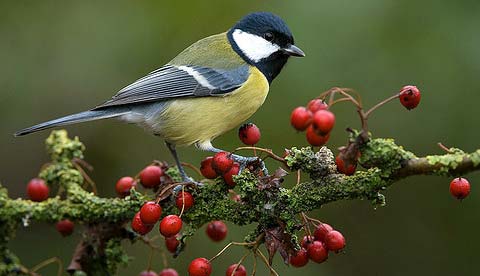 СИНИЦА
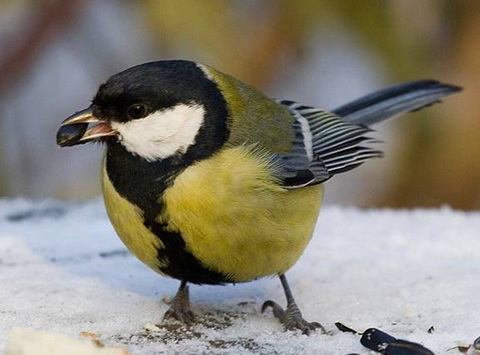 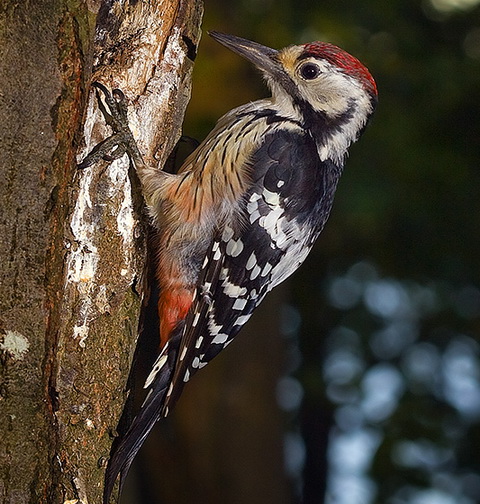 ГЛУХАРЬ
ТЕТЕРЕВ
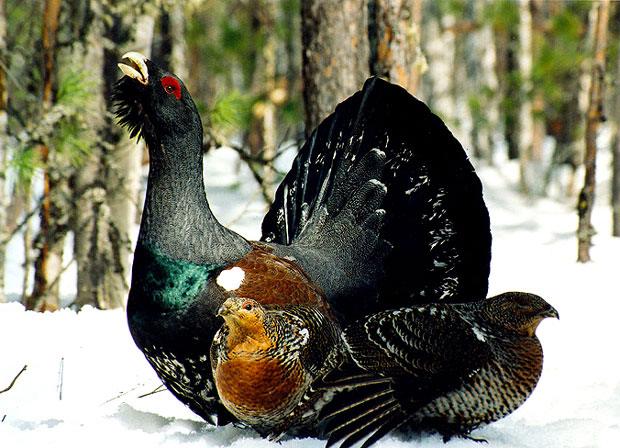 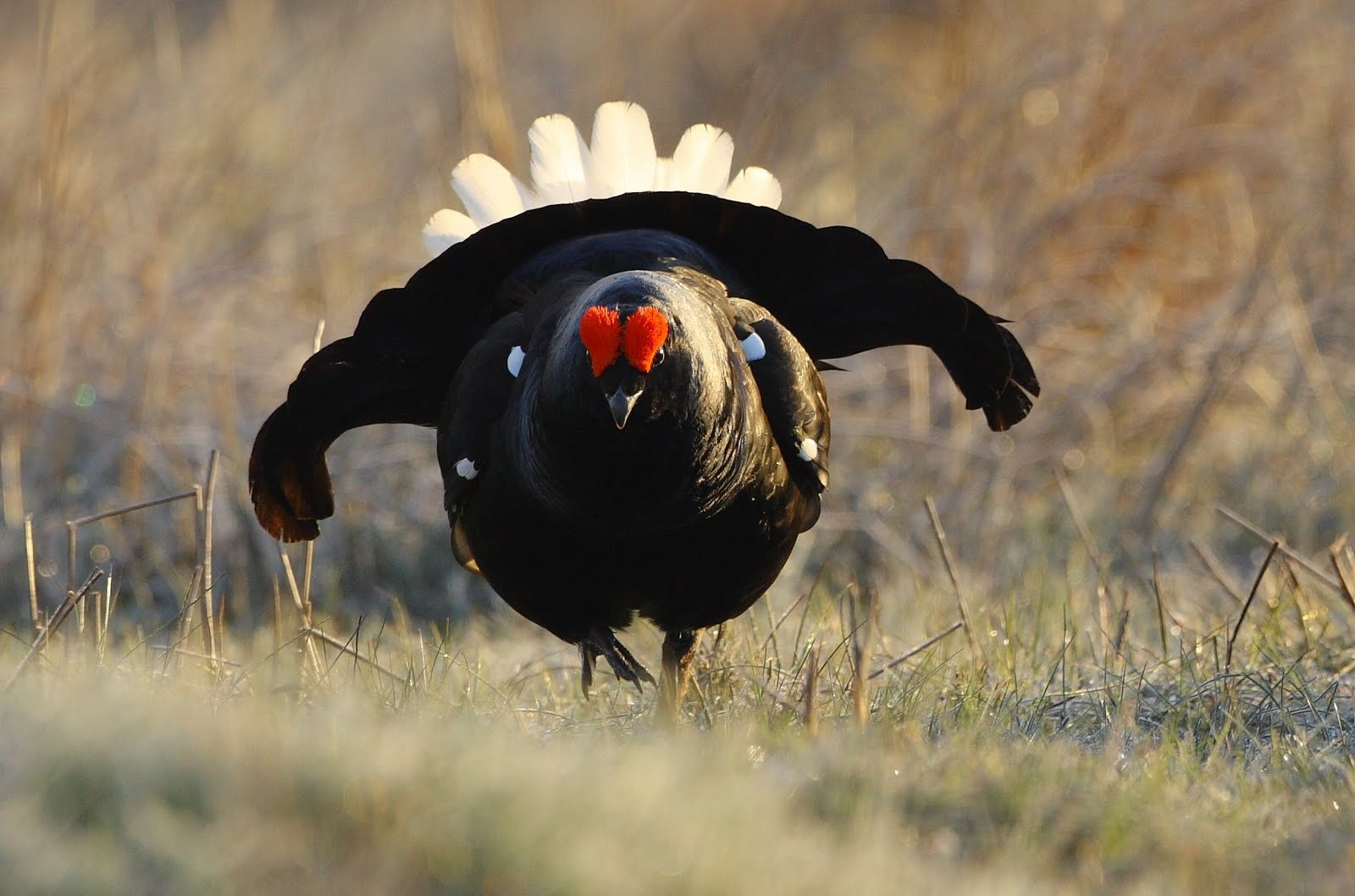 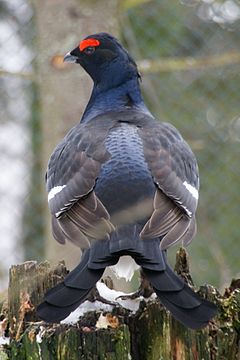 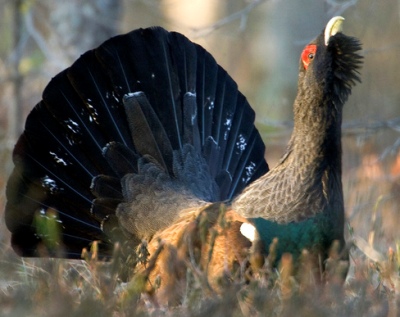 ПОПОЛЗЕНЬ
СОЛОВЕЙ
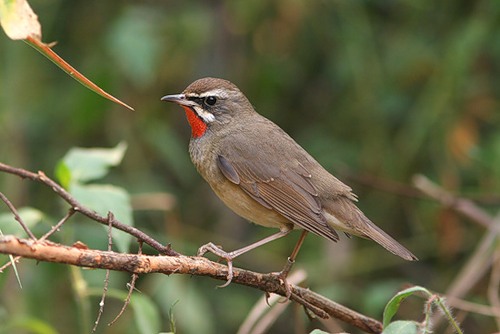 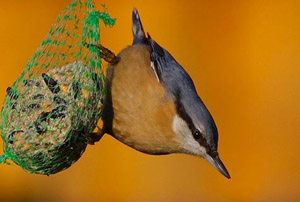 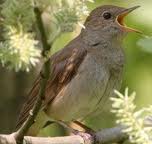 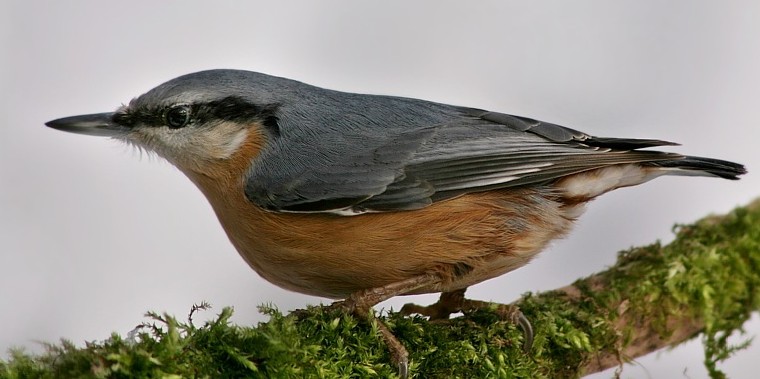 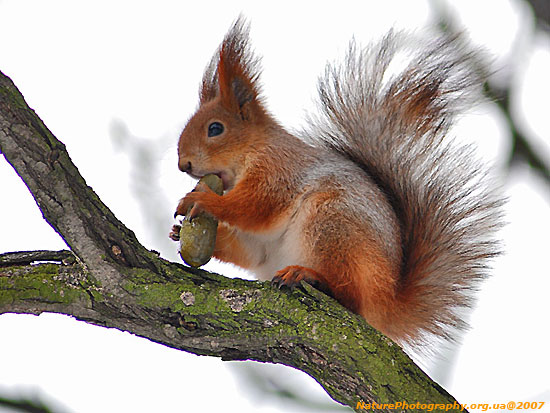 БЕЛКА
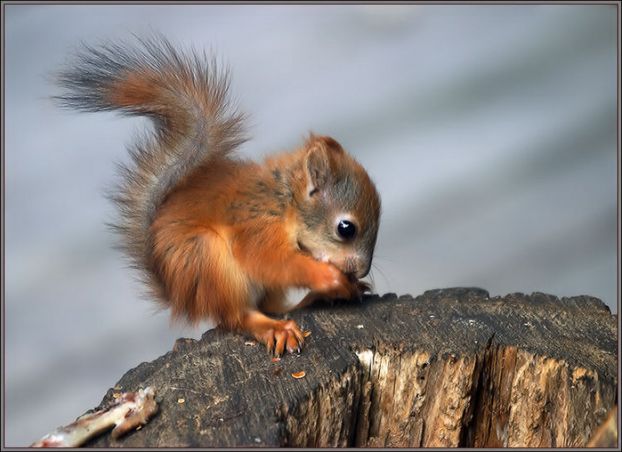 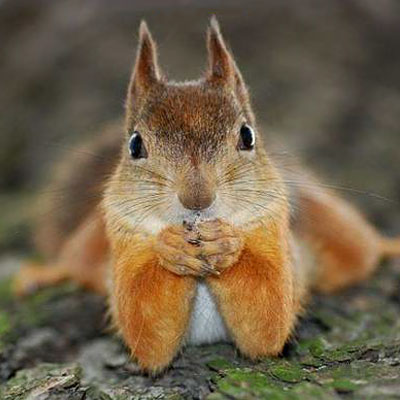 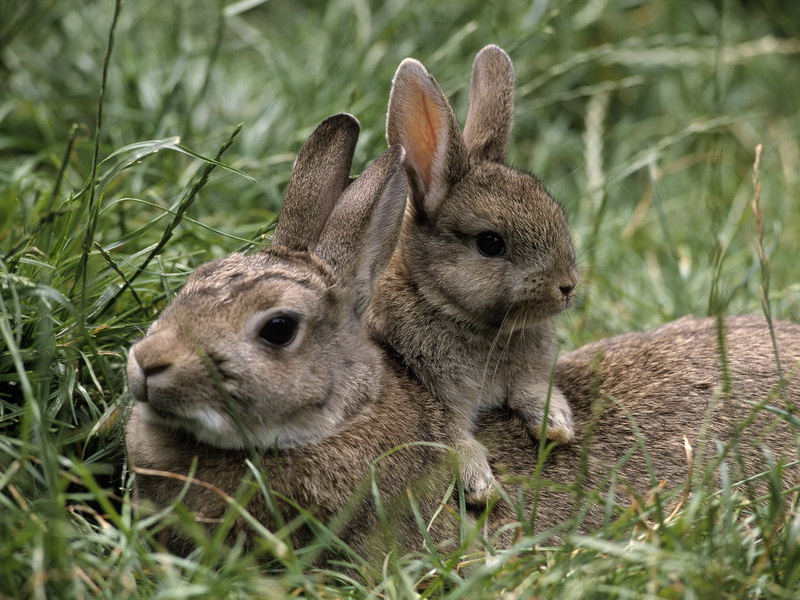 ЗАЯЦ
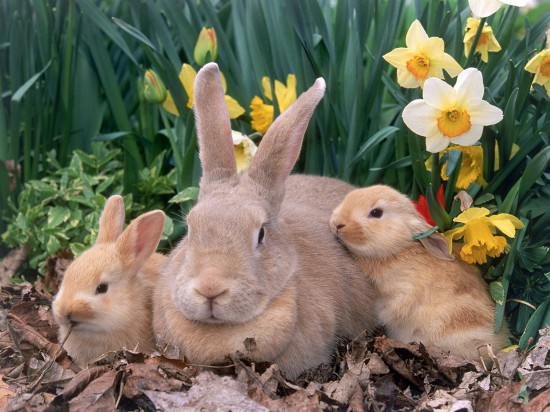 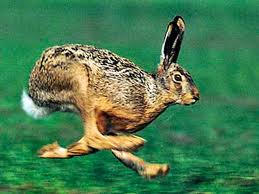 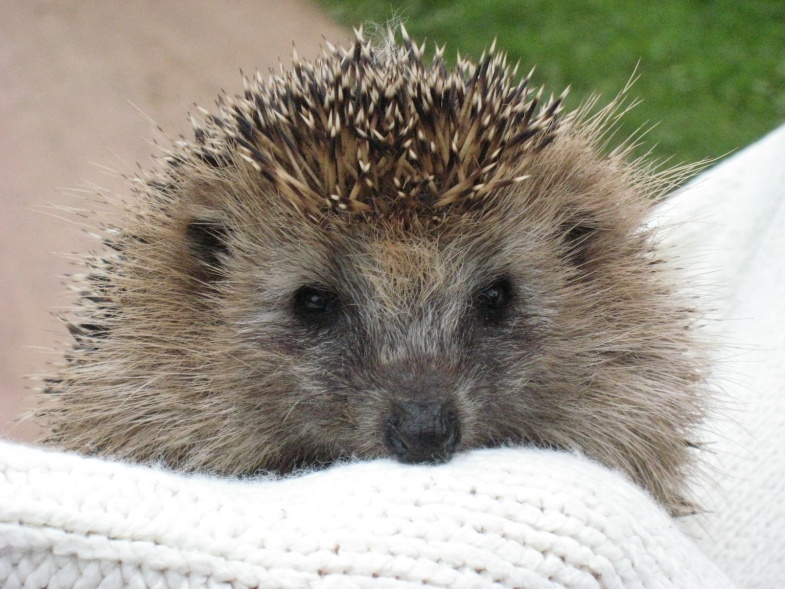 ЁЖ
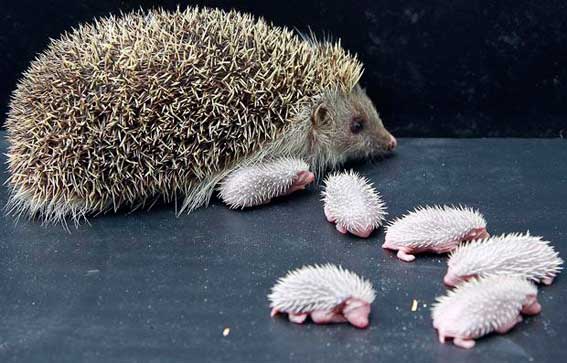 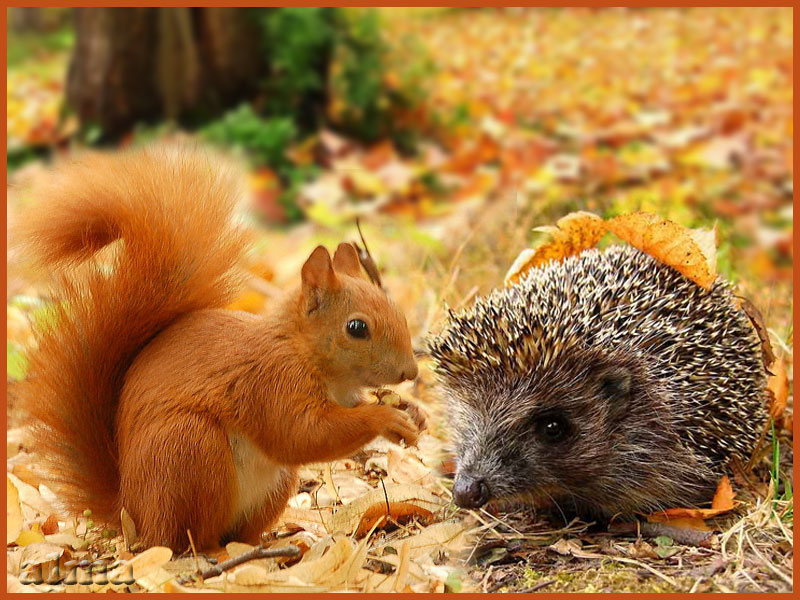